Рельеф костромской области
Практическая работа:
Нанесение на контурную карту основных форм рельефа Костромской области
Цель работы
Изучить особенности рельефа Костромской области
Хапилина Е.Л. МБОУ СОШ № 24. Кострома
2
Задачи:
Вспомнить основные формы рельефа равнинной территории
Определить общий характер рельефа области
Сделать вывод о направлении и причинах общего уклона территории области
Продолжить формирование картографических навыков.
Хапилина Е.Л. МБОУ СОШ № 24. Кострома
3
Рассмотрите карту рельефа нашей области. Назовите наиболее крупные и заметные формы рельефа
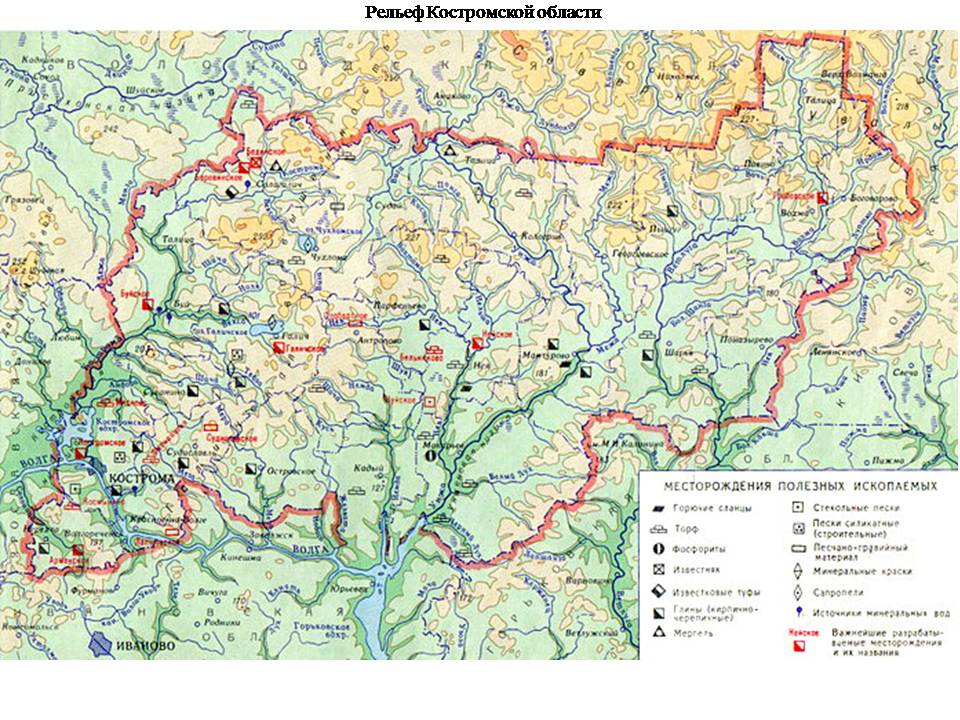 На западе области в направлении с севера на юг тянется Галичско-Чухломская возвышенность с абсолютной высотой 292 м над уровнем моря (близ села Раменье). В северо-восточную часть области заходят южные отроги Северных Увалов, служащие водоразделом бассейнов рек Волги и Северной Двины. В области выделяются также обширные низменности: Ярославско-Костромская и Ветлужско-Унжинская, сложенные рыхлыми, преимущественно озерными отложениями.
Хапилина Е.Л. МБОУ СОШ № 24. Кострома
4
Отметим выделенные формы рельефа на контурной карте
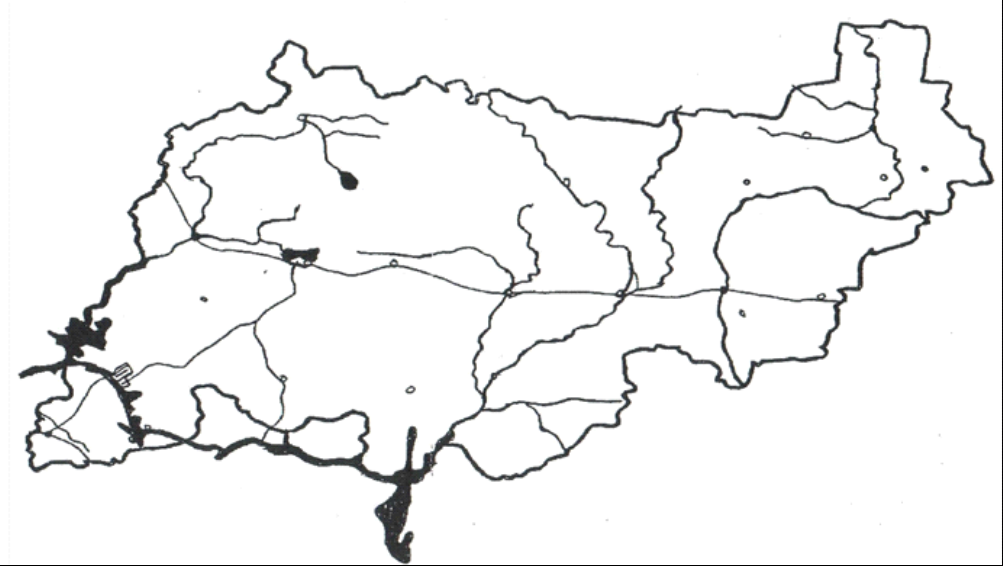 Северные увалы
возвыш
.292
Чухломская
Ярославско-
Костромская
низина
Унженская низина
Галическо -
5
Хапилина Е.Л. МБОУ СОШ № 24. Кострома
Сделаем вывод об особенностях рельефа нашей области
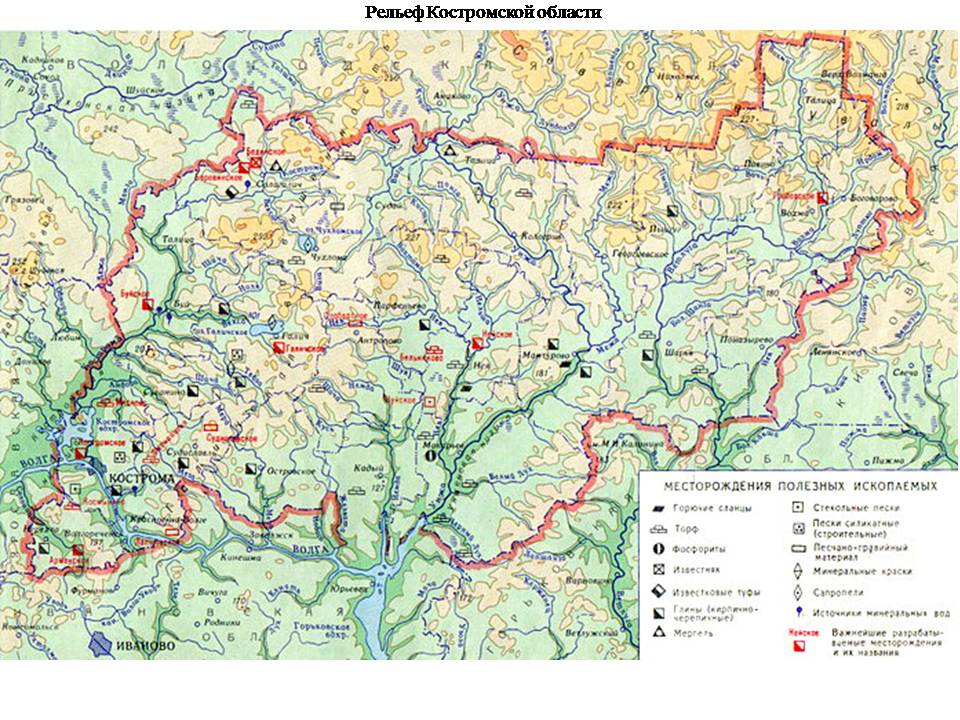 Костромская область имеет характер холмистой  (полого-волнистой) равнины.
Общий наклон территории с севера на юг, что видно по течению рек.
Хапилина Е.Л. МБОУ СОШ № 24. Кострома
6
Проверка знаний
Молодцы!
Хапилина Е.Л. МБОУ СОШ № 24
7
Источники использованных изображений:
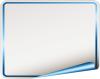 http://s58.radikal.ru/i162/1007/2d/0d2c12b4102c.png 


http://www.rustrahovka.ru/upload/iblock/b8c/.png


http://www.grafamania.net/uploads/posts/2008-08/1219611582_7.jpg 


http://intoclassics.net/_nw/175/s49938722.jpg
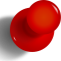 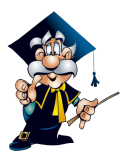 Хапилина Е.Л. МБОУ СОШ № 24. Кострома
8